Применение теории кодирования в криптографии
Door’2013, новосибирск
Лось Антон Васильевич
Введение
Алгебраическая теория кодирования
Линейные коды
Криптография
Криптосистема
Роберта
Мак-Элиса,
1978 год
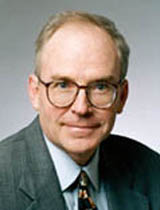 Криптосистема
Гаральда Нидеррайтра,
1986 год
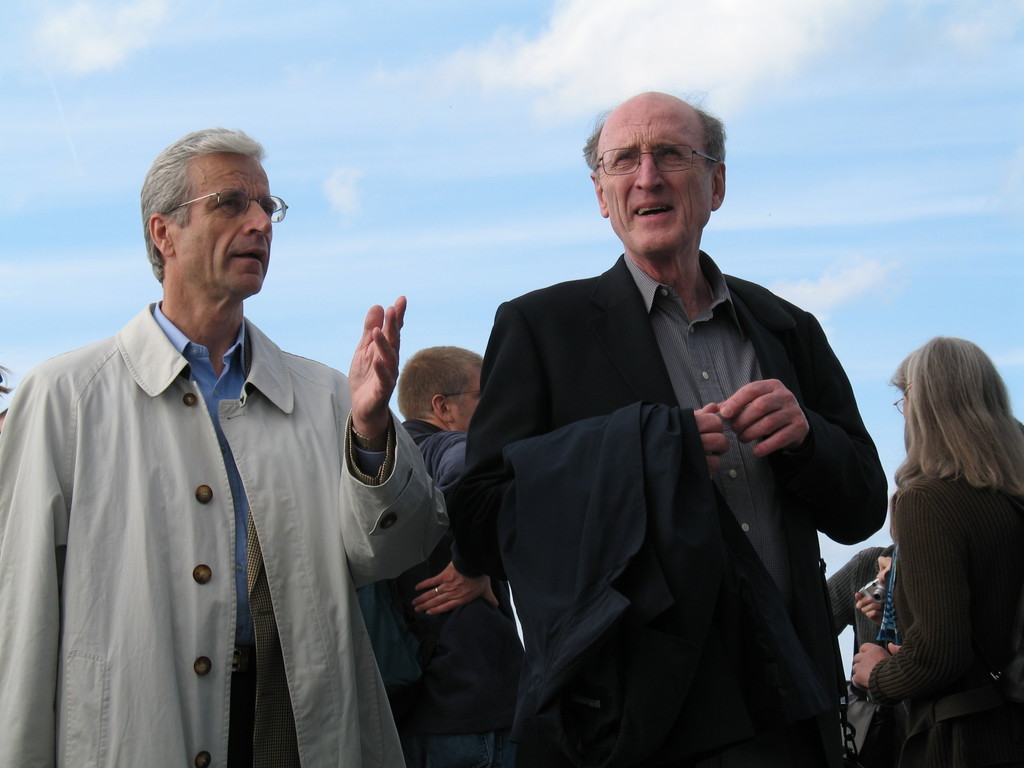 Криптосистемы использующие APN-функции
DES
AES
ГОСТ
Основные определения
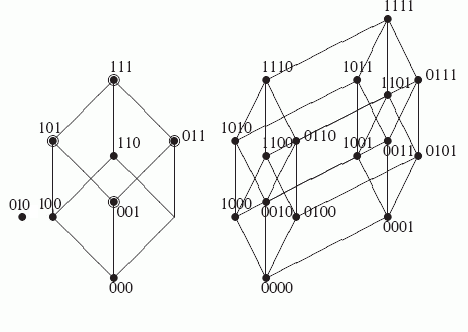 Двоичный код
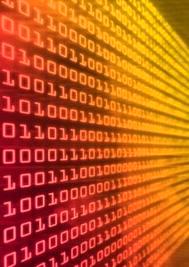 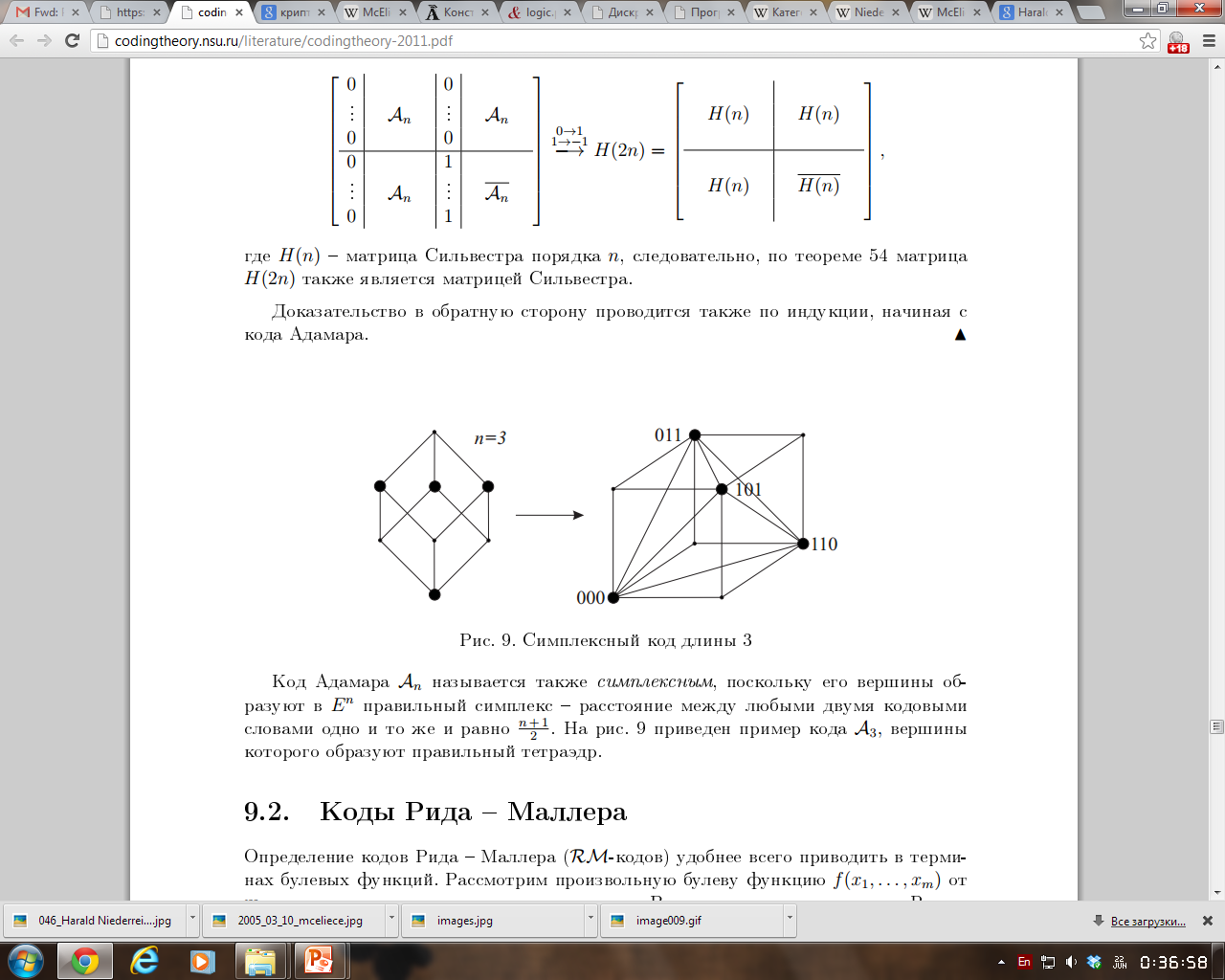 Линейный код
Исправление ошибок
Расстояние Хэмминга
Пример
y
1
t
t
x’
x
Кодовое расстояние
Кодовое расстояние равно минимальному расстоянию Хэмминга между различными кодовыми словами.
Код, исправляющий
t  ошибок
Код исправляет t ошибок, если его кодовое расстояние не меньше 2t+1
Линейные коды
Порождающая матрица
Строки порождающей матрицы G образуют базу линейного кода.
Проверочная матрица
Проверочная матрица
Порождающая матрица
Коды Гоппы
Валерий 
Денисович
Гоппа
Первым (1981) осознал связь между алгебраической геометрией и теорией кодирования.
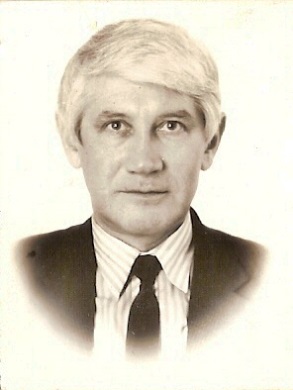 Коды Гоппы
Линейные коды порожденные несингулярными проективными кривыми над конечными полями.
Gary L. Peterson
Коды Гоппы имеют важное свойство. Они обладают быстрыми процедурами декодирования по алгоритму Питерсона.
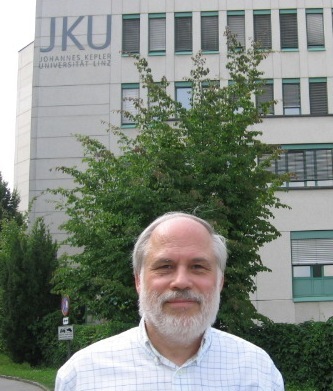 Основы криптографии
Односторонняя 
функция
Односторонняя функция (англ. one-way function) – функция, которая легко вычисляется для любого входного значения, но трудно найти аргумент по заданному значению функции.
Односторонняя 
функция 
с лазейкой
Такая односторонняя функция, для которой при знании специальной информации (лазейки) аргумент вычислить по заданному значению функции легко.
Примеры 
односторонних 
функций
Схема шифрования
Криптосистема с открытым ключом
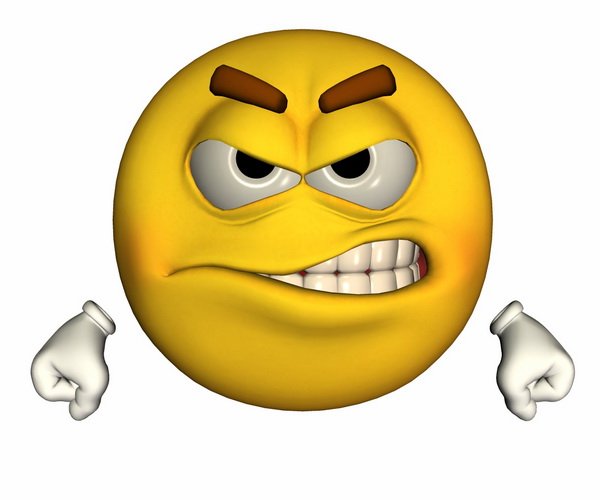 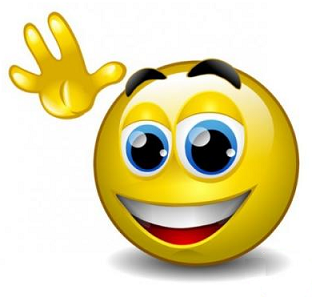 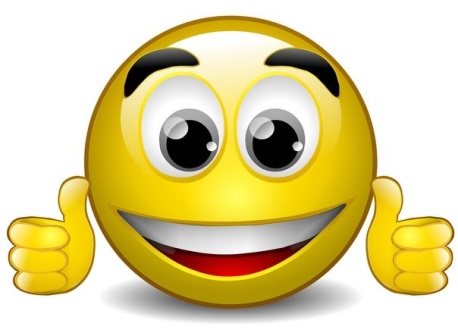 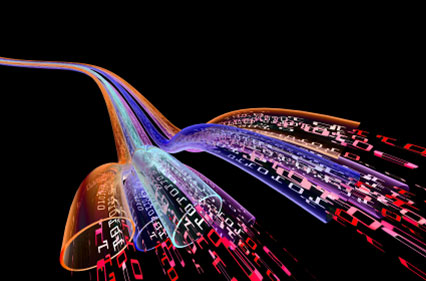 Алиса
Боб
m
Текст сообщения
1. Генерация ключа
Открытый канал связи
m
d
e
c
Криптосистема Мак-Элиса
Основа 
криптосистемы
Алгоритм криптосистемы базируется на сложности декодирования линейных кодов, общая задача декодирования линейного кода является NP-трудной
Секретный 
ключ
криптосистемы
Для создания секретного ключа выбирается линейный код C, исправляющий достаточно большое число ошибок t, для которого известен эффективный алгоритм декодирования.
Открытый 
ключ
криптосистемы
Представляет собой порождающую матрицу некоторого линейного кода как произвольного линейного кода из заданного ансамбля кодов с фиксированными параметрами [n,k,d], d ≥ 2t + 1.
Формирование ключей
Секретный 
ключ
G – порождающая матрица кода Гоппы размерности k,
S – случайная невырожденная матрица размера k×k,
P – случайная матрица перестановки размера n×n.
Открытый 
ключ
G’=S×G×P – таким образом, исходная матрица G
маскируется под матрицу общего положения G’ из ансамбля кодов с одинаковыми параметрами,
t – число ошибок, исправляемых исходным кодом.
Шифрование
Исходное 
сообщение
Алисы
Алиса представляет свое сообщение в виде последовательностей двоичных символов длины k.
Шифрование
открытым
ключом
Алиса вычисляет вектор c’=m×G’.
Внесение
помех
Алиса генерирует случайный вектор z длины n, имеющий вес t (в нём ровно t единиц).
Алиса вычисляет шифротекст как c=c’+z и передает его Бобу.
Дешифрование сообщения
Обратная 
перестановка
Дешифрование
Восстановление 
сообщения
Корректность алгоритма
Необходимое
свойство 
криптосистемы
Алиса
отправляет
Боб вычисляет
Криптосистема Нидеррайтера
Основа 
криптосистемы
Та же NP-трудная задача декодирования линейных кодов, что и в криптосистеме Мак-Элиса.
Основное
отличие от
криптосистемы 
Мак-Элиса
В качестве базовой матрицы используется проверочная матрица группового кода. Открытый ключ представляет собой множество, состоящее из проверочной матрицы общего положения, оснащенное достаточно большим числом t.
Шифрование 
сообщений
Сообщение передается не информационным блоком кодового слова, а вектором ошибок. Шифротекст же получается в виде синдрома – произведения проверочной матрицы на вектор ошибок.
Дополнение
Недвоичное
поле
Возможно определение криптосистем над полем Галуа GF(q), в таком случае для создания открытого ключа используется еще одна матрица – диагональная матрица с элементами из GF(q).
Модификации
В литературе известно множество различных модификаций этих криптосистем, например, криптосистема Нидеррайтера может быть определена для кодов с ранговой метрикой.
Плюсы и
минусы
+ Шифрование и дешифрование быстрее, чем у RSA.
+ Быстрый рост степени защиты с увеличением длины ключа.
- Большие размеры ключей и шифротекста.
Стандарты шифрования данных
DES
S-box
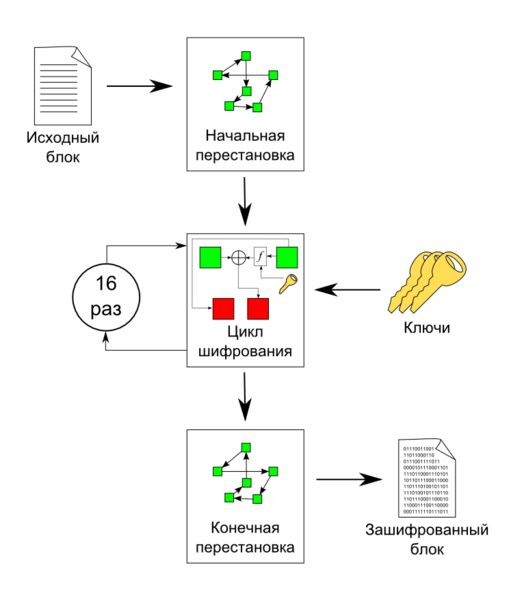 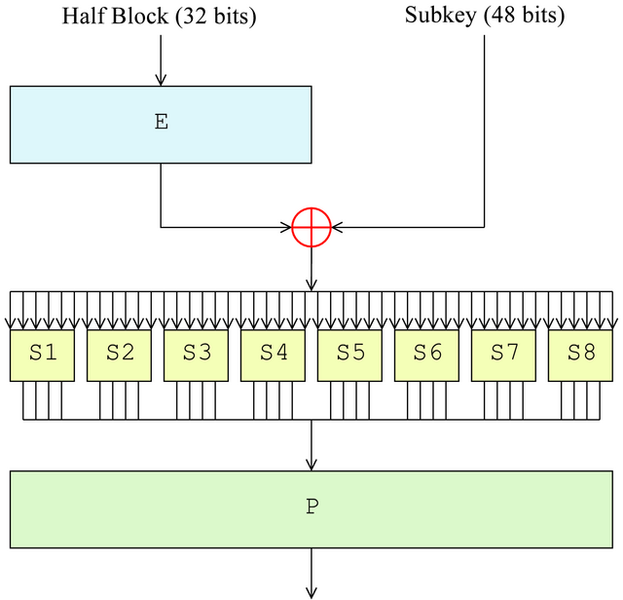 APN-функция
Пусть
APN-функция
(почти
совершенно
нелинейная)
APN-функции и коды
Пусть
Теорема
Применение теории кодирования в криптографии
Door’2013, новосибирск
Лось Антон Васильевич